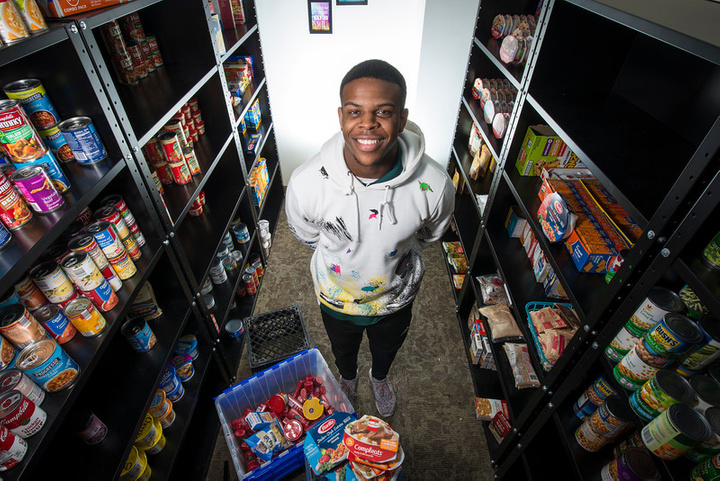 GEORGE MASON UNIVERSITY
Class of 2021
#MASON2021      #MASONSCIENCE
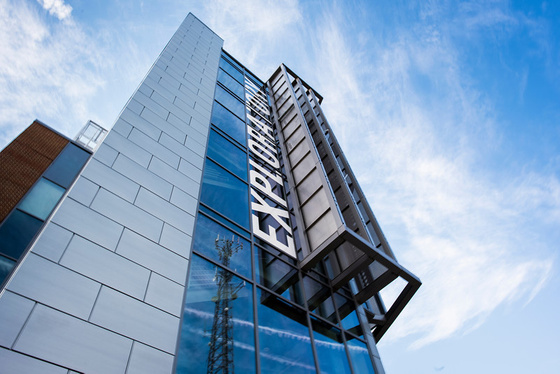 Congratulations 
[Your Name here]!
B.S. in [   ]

[your text here]
[your pic here]
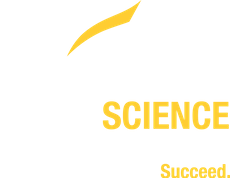